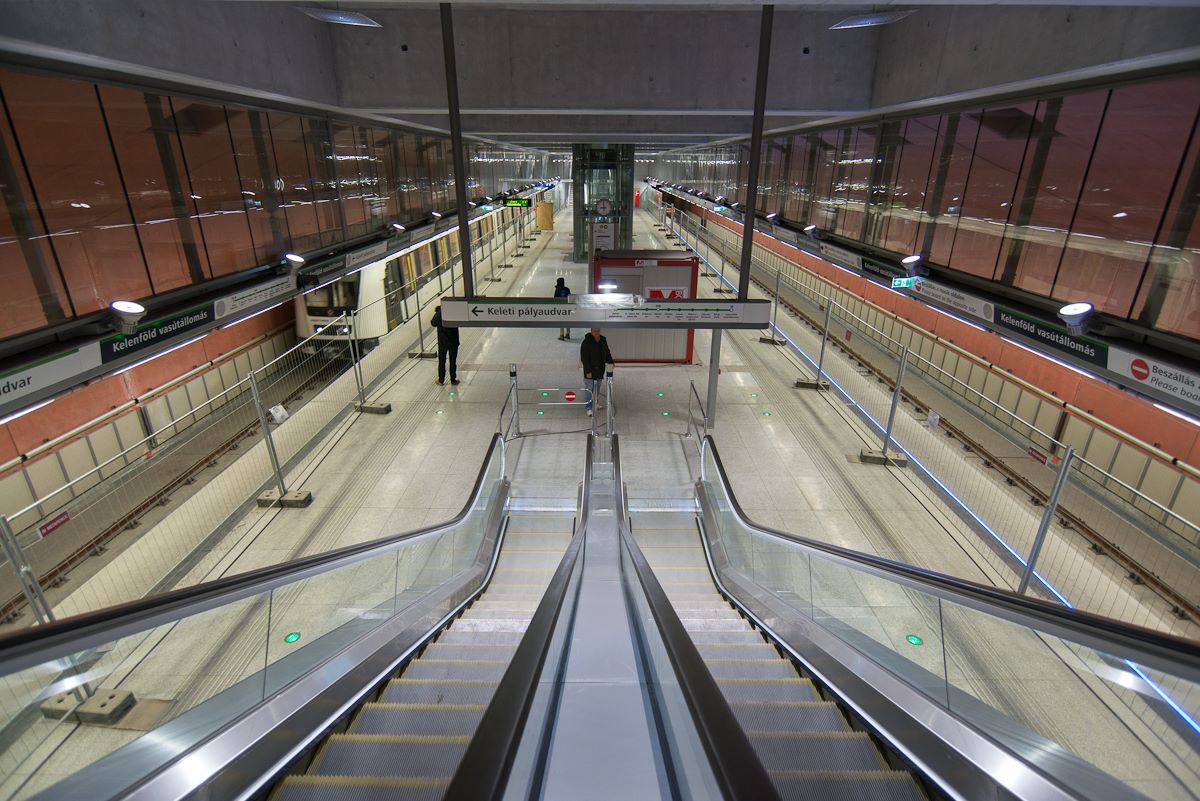 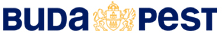 Az M4-es metró elindulásával kapcsolatos felszíni tömegközlekedési változások
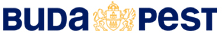 A társadalmi egyeztetés számokban
A társadalmi egyeztetés időpontja: 2014. január 6–31.
Pozitív visszhang az interaktív internetes felületre, a véleményezés lehetőségére vonatkozóan
A felszíni forgalmi rend véglegesítése: 2014. február 28-áig
Beérkezett észrevételek száma: közel 7500
Érintett járatok:
mintegy 40 autóbuszvonal
4 villamosvonal
3 trolibuszvonal
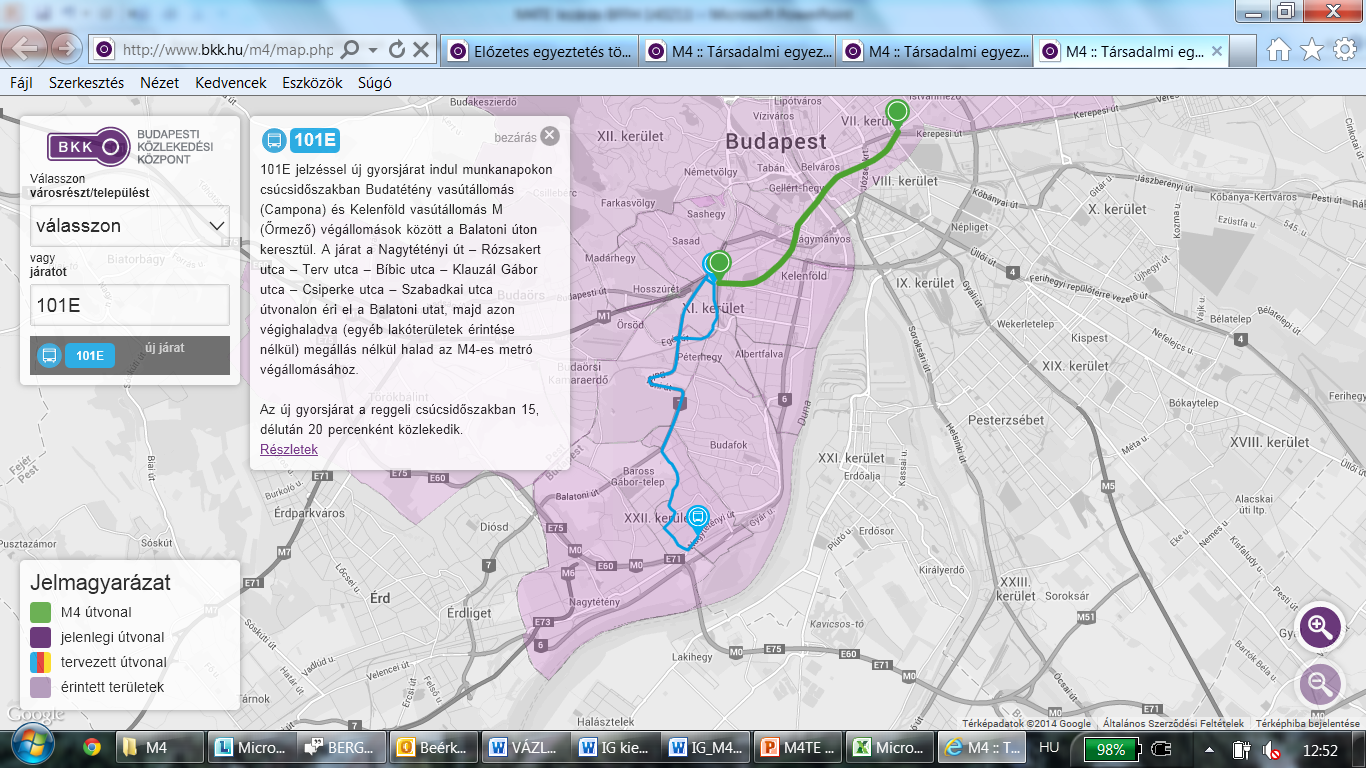 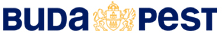 A közzétett tervezethez képest változások az észrevételek alapján
A felszíni járatok összkapacitása a metró átadása után sem csökkenhet:
még nem készült el az autópálya-csomópont és a buszterminál
a metróra való átszokás fokozatos lesz, átmenetileg sem szeretnénk kényelmetlenséget
fontos, hogy egy esetleges metró-üzemzavar esetén elégséges felszíni kapacitás álljon rendelkezésre
A bevezetést követő hetekben-hónapokban a BKK folyamatosan értékeli az utazási szokások alakulását, hogy szükség esetén módosítani tudjuk a felszíni hálózatot.
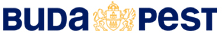 7-es buszcsalád: sűrűbben Budán
A 7-es buszcsalád Budán mindenhol megálló járatai mintegy kétszeres kapacitással, csúcsidőben 3 perces követéssel járnak
Újpalota és Zugló, illetve a Belváros között a mai buszkapacitást változatlanul biztosítjuk, mivel a Keleti pályaudvaron túl a metrónak nincs érdemi hatása.
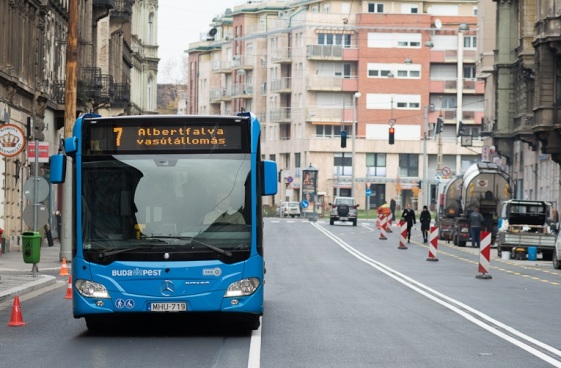 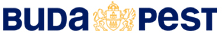 Őrmező: csökkenő buszterhelés
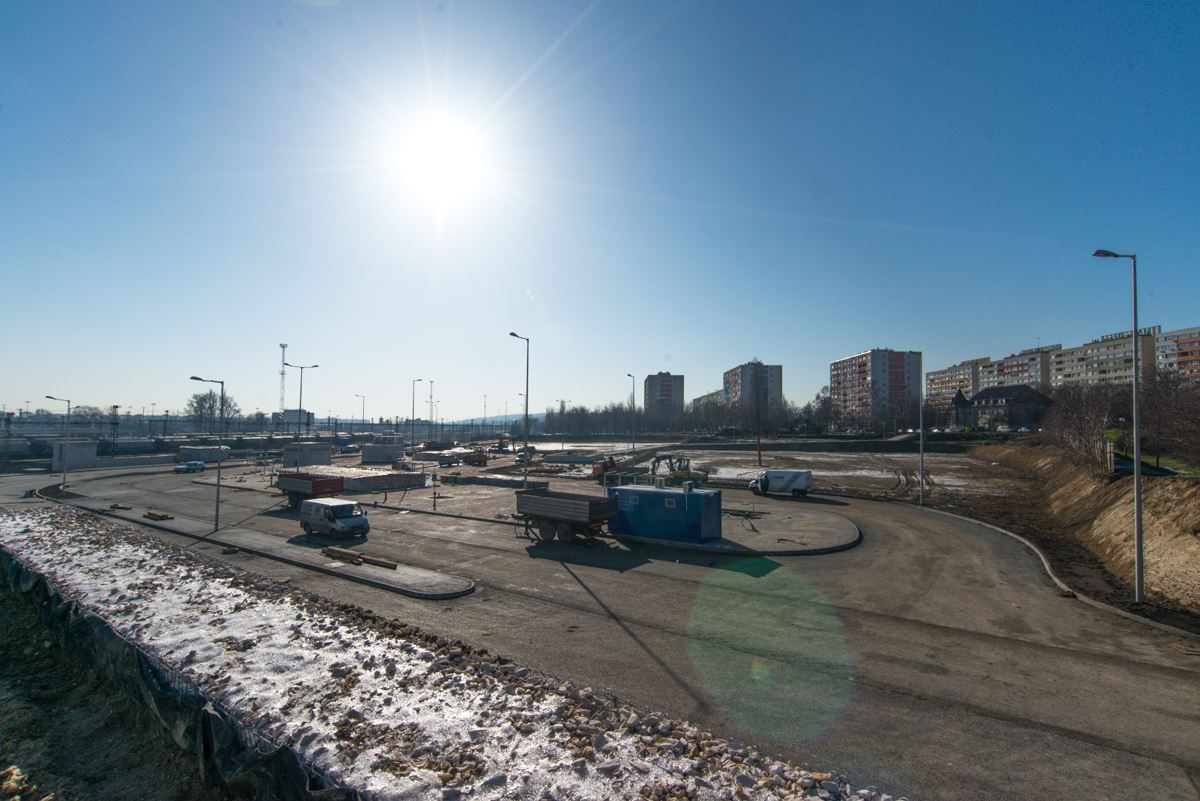 6 járat  átszervezésével (40-es, 87-es, 87A, 141E, 187-es és a 172-es vagy a 272-es busz) csökkentjük az őrmezői buszterhelést
A 87-es buszcsalád nem a lakótelepen át,hanem más útvonalon éri el a metrót
A Menyecske utcában csökken a buszforgalom,óránként 24 helyett 16 autóbusz halad el
A Gazdagrétről / agglomerációból érkező járatok részben továbbhaladnak Újbuda-központ és a Móricz Zsigmond körtér felé
A Volán-járatok a terveknek megfelelően az Etele téri oldalra érkeznek, Őrmezőt nem terhelik.
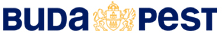 Őrmező: csökkenő buszterhelés
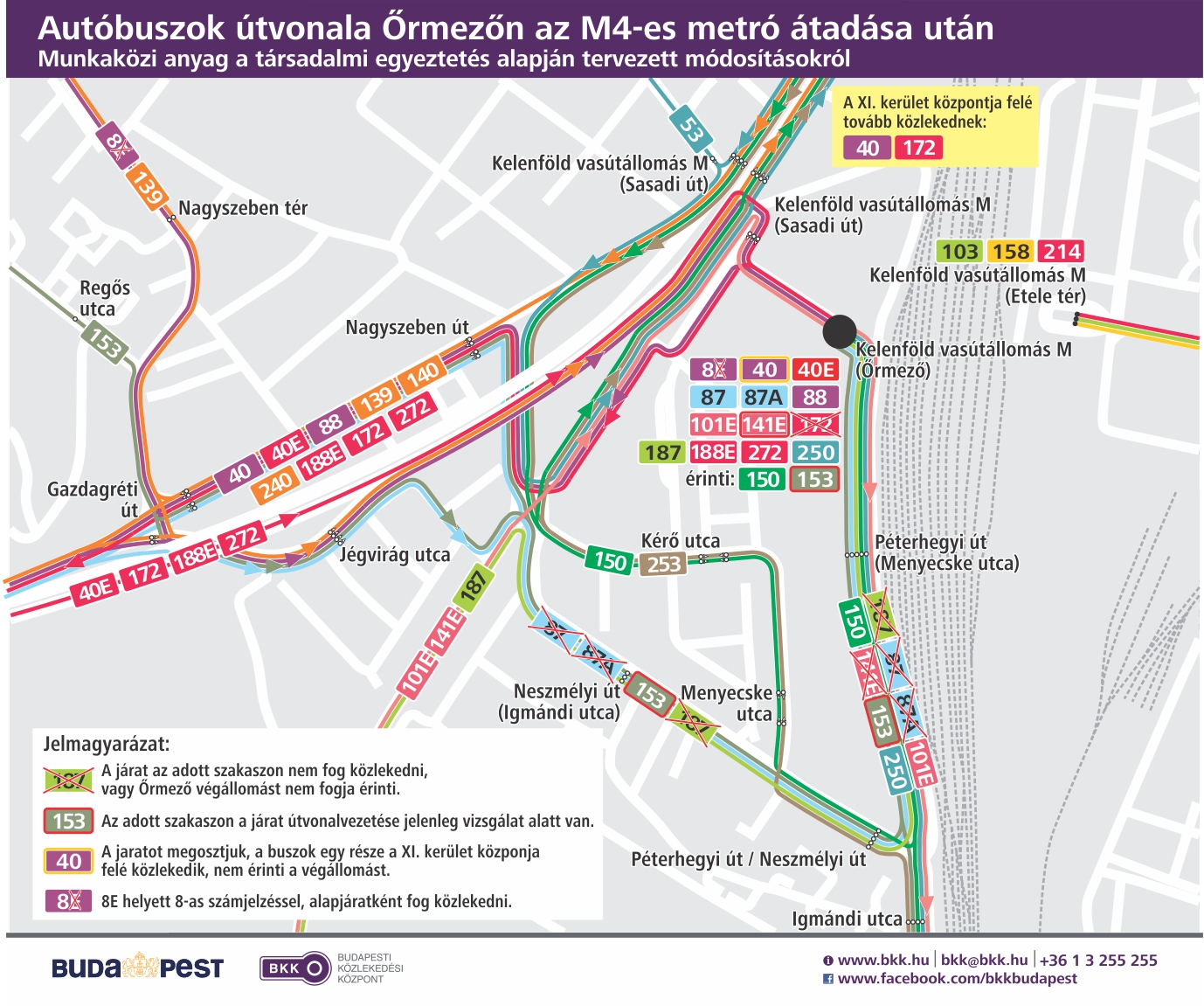 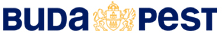 Gazdagrét: megmarad a 239-es busz
Továbbra is jár a 239-es busz Gazdagrét és a Belváros között
Megmarad Gazdagrét csúcsidei közvetlen belvárosi kapcsolata, ami kiemelt kérés volt
A Budaörsi út belső szakaszáról, a Petőfi laktanya térségéből is közvetlen kapcsolat marad a belvárosba
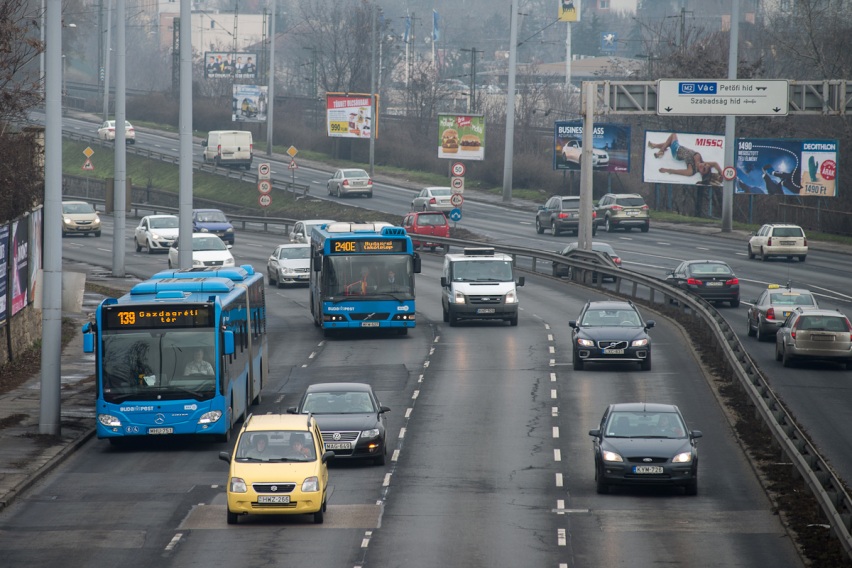 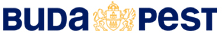 További lépések
Kisebb hatókörű, lokális észrevételek értékelése még zajlik, ezek alapján kisebb jelentőségű korrekciók még lehetnek
Végleges hálózat, útvonalak február végéig készülnek el és tesszük közzé, menetrendek március folyamán
A felszíni átalakításokhoz szükséges infrastruktúra-fejlesztések zajlanak február-márciusban (megálló-építések, őrmezői buszpályaudvar, Keleti pu. trolivégállomás, stb.)
Metró elindulása és az új hálózat bevezetése után folyamatos felülvizsgálat
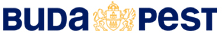 Köszönöm a figyelmet!

Tarlós István főpolgármester